Муниципальное автономное общеобразовательное учреждение «Лицей № 21»
Информационно-библиотечный центр
Своя игра «И Муза и Фемида»
Автор: Буданцева Л. А., педагог-библиотекарь
Тамбов, 2018
1 Раунд
Переход во 2 тур
Национальность: бельгиец. 
Внешность: яйцевидный череп, частично покрытый подозрительно темными волосами, гигантские усы, внимательные глаза. 
Родители дали ему имя одного из героев греческих мифов, 12 подвигов которого он поклялся повторить. 
Английский вариант его фамилии Поррот.

Правильный ответ
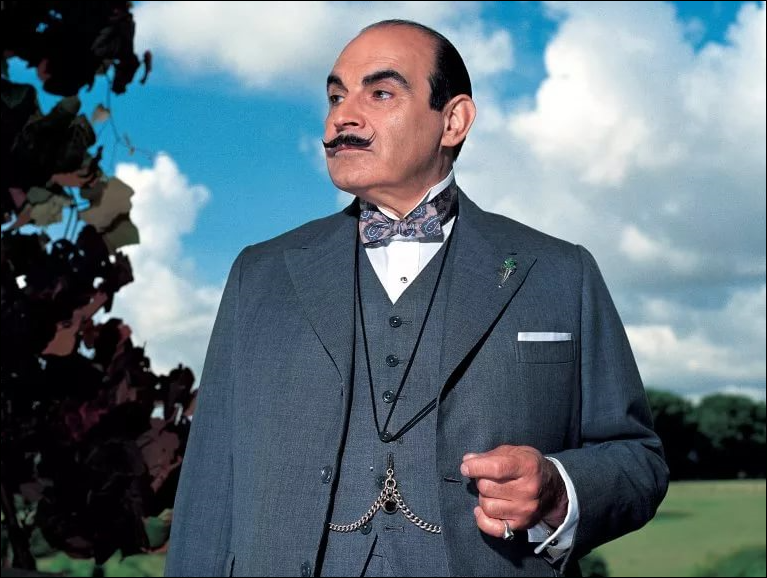 Эркюль Пуаро, А. Кристи
Внешность: острый, проницательный взгляд, тонкий орлиный нос, придающий лицу выражение живой энергии и решительности, квадратный, чуть выступающий вперед подбородок, говорящий о решительном характере.
 Руки вечно в чернилах и пятнах от разных химикалий. 
Хобби – музицирование.

Правильный ответ
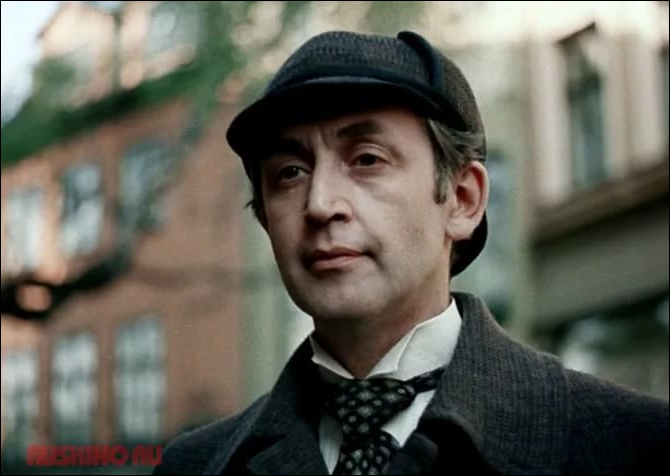 Шерлок Холмс, Артура Конан Дойла.
Возраст: пожилая старая дева.  Когда она родилась и сколько ей лет — никто не знает. 
Её основные занятия — вязание, уход за растениями в небольшом садике.  
Любящая совать нос не в свои дела и расследовать интересные преступления. 
Имеет заурядную внешность и репутацию проницательного человека.
 Её знают многие профессиональные детективы и часто прибегают к ее услугам.
Правильный ответ
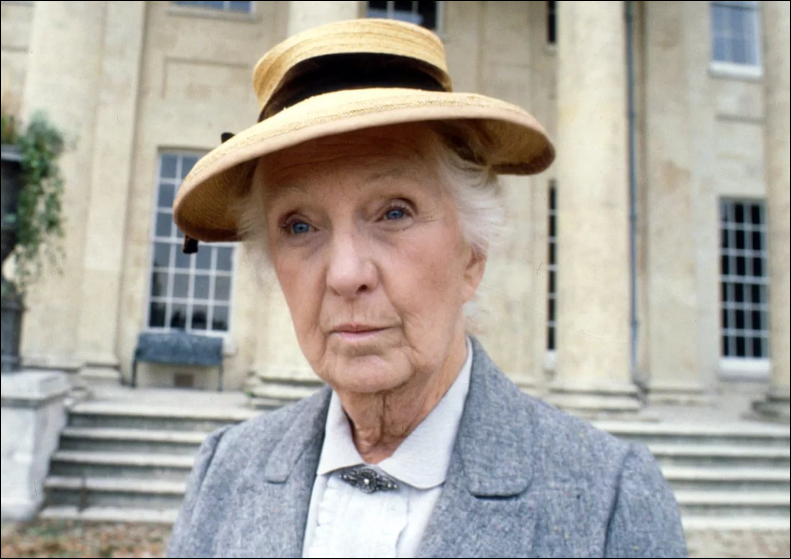 Мисс Марпл,  Агаты Кристи
Вероисповедание: католический священник. 
Внешний вид: «крутое детское лицо», «большая круглая голова», «круглые глаза» — весь он какой-то «круглый» и маленького роста — «коротышка». 
Рассеянный и подчас смешной: то и дело что-нибудь роняет,  все время ищет свой зонтик . 
Однако обладает острым  умом - несколько мимолетных взглядов, малозначащих реплик — и преступление раскрыто. 
Правильный ответ
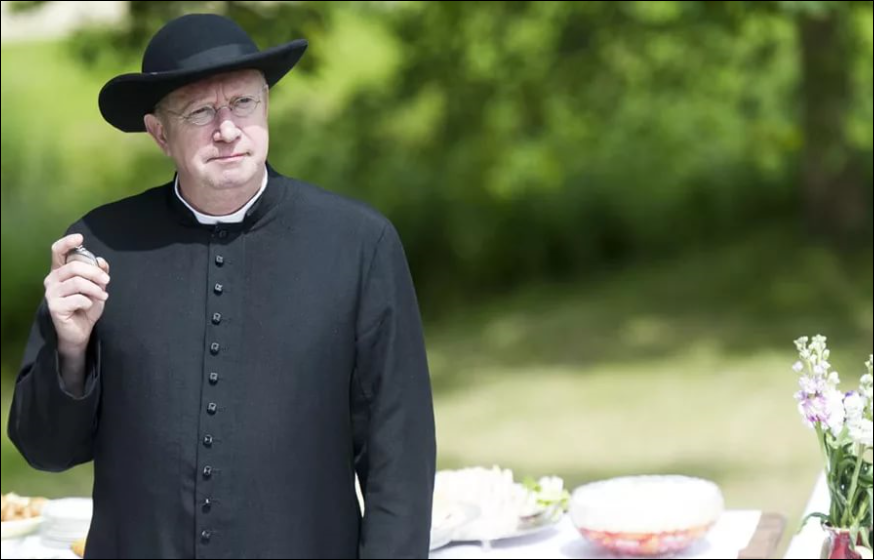 Оте́ц Бра́ун, Г. К. Честертона
Какая страна является родиной юридического образования? 

Правильный ответ
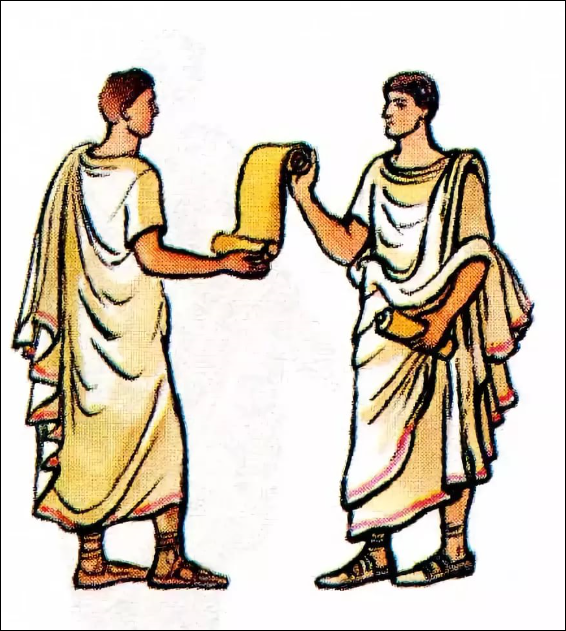 Древний Рим
Кем из великих философов прошлого введен в научный оборот термин «правовое государство»? 


Правильный ответ
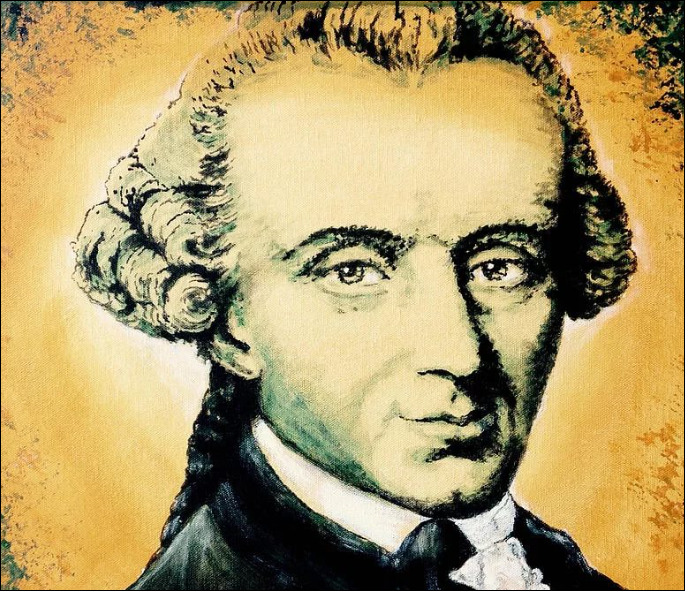 И. Кант
Какое право изучалось на юридических факультетах Европы до XV века? 


Правильный ответ
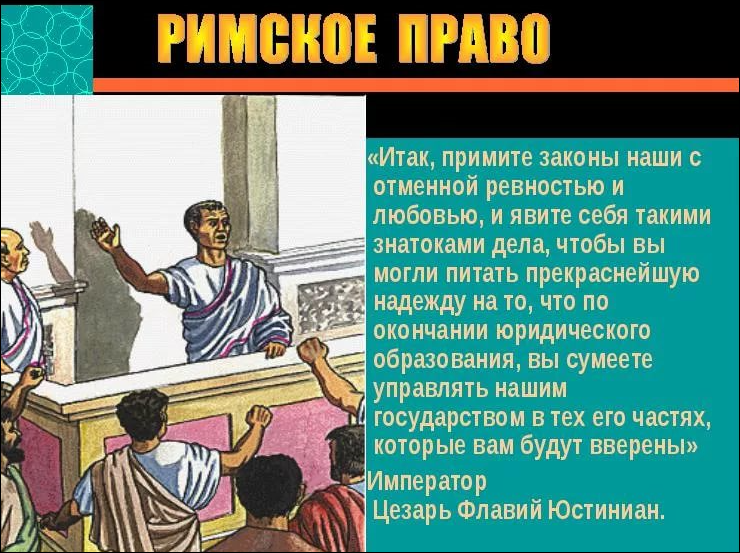 Римское право
Какая из политических партий России начала XX века выдвинула идею правового государства? 


Правильный ответ
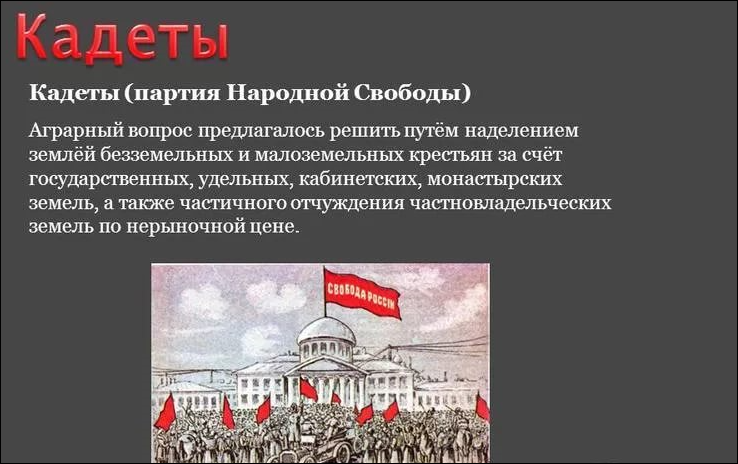 Кадеты
В какой сказке один долгожитель, не пользующийся успехом у женщин, совершает похищение молодой и красивой девушки с целью вступления в брак, а другой персонаж, не имеющий достаточного жизненного опыта, раскрывает секрет долголетия и возвращает себе законную жену? 

Правильный ответ
В какой сказке одна дама, воспользовавшись добрым поступком своего мужа, использует его для обогащения и для продвижения по служебной лестнице, но впоследствии, теряет все из-за безмерной тяги к стяжательству? 


Правильный ответ
В какой сказке женщина крайне неопределенных лет замышляет похитить чужого ребенка, используя для этого летательные аппараты, воспетые певцом и композитором Евгением Мартыновым? Одновременно в сказке уделяется внимание вопросам своевременного сбора урожая. 

Правильный ответ
Героиня какой сказки, облаченная в дорогую, не имеющую государственного клейма, шубу, явилась в гости, да так и не захотела уйти оттуда -  очень уж ей понравилась архитектура строения? К кому только не обращался хозяин о выселении гостьи, пока действия ее не были квалифицированны как незаконный захват жилища. 
Правильный ответ
Вы покупаете газету, садитесь в автобус, заказываете костюм, делаете подарок, меняетесь марками – какая отрасль права регулирует эти отношения? 


Правильный ответ
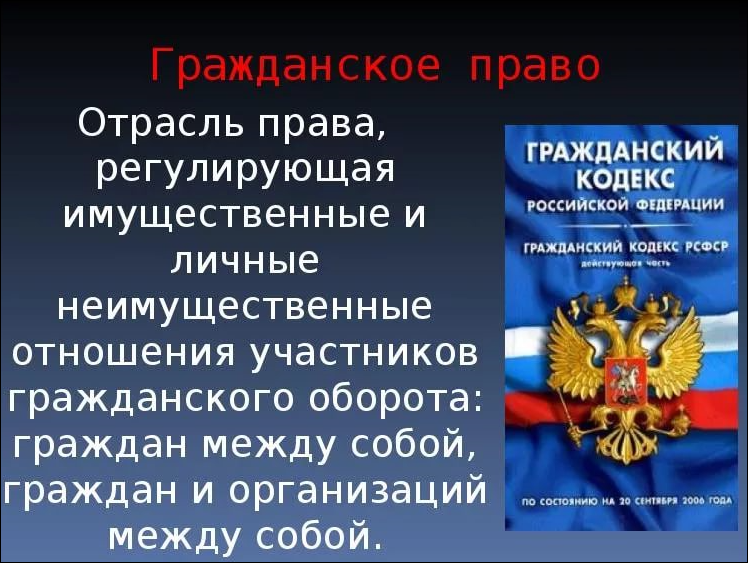 Гражданское право.
В каком законодательном акте предусмотрен порядок приема и перевода на другое рабочее место, порядок увольнения, продолжительность трудового дня, вопросы оплаты труда, время отдыха? 

Правильный ответ
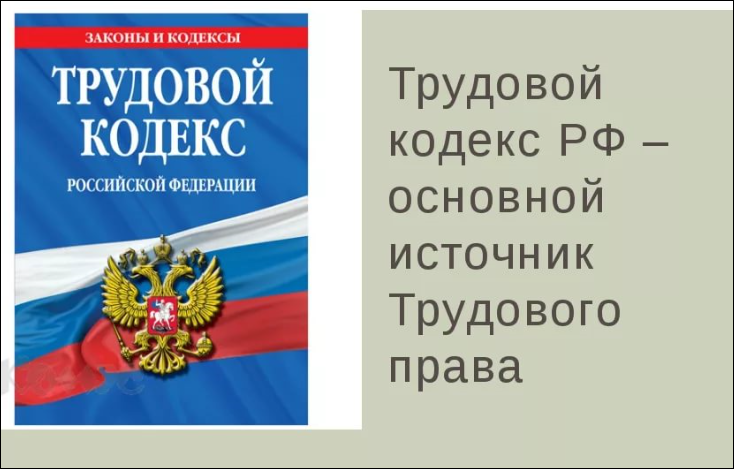 Трудовой кодекс РФ
Как называется документ, в котором систематизированы и объединены нормы права, регулирующие определенную область общественных отношений?


Правильный ответ
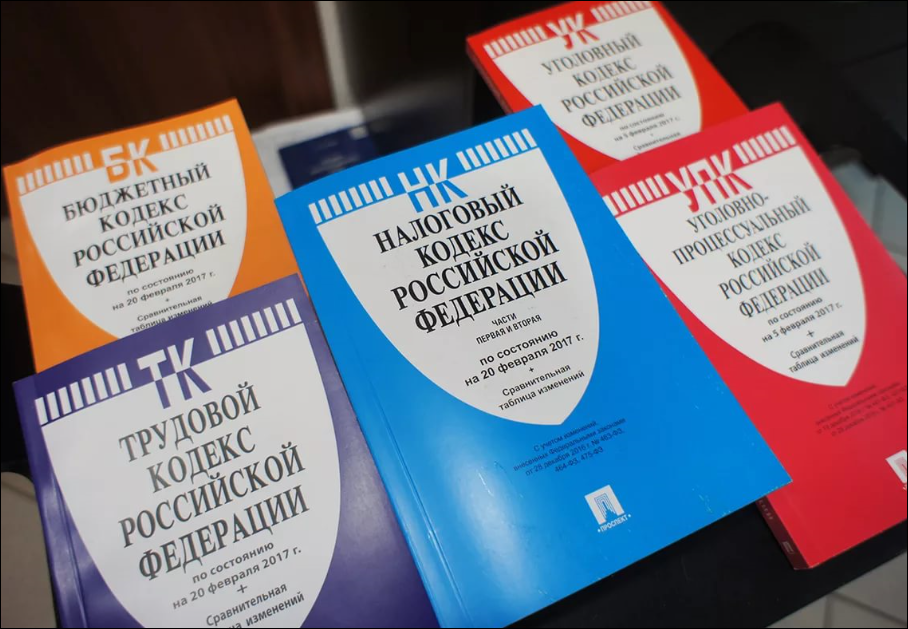 Кодекс
Какой принцип, действующий в уголовном праве, означает, что человек считается преступником и несет уголовную ответственность только после того, как его вина будет доказана в суде?


Правильный ответ
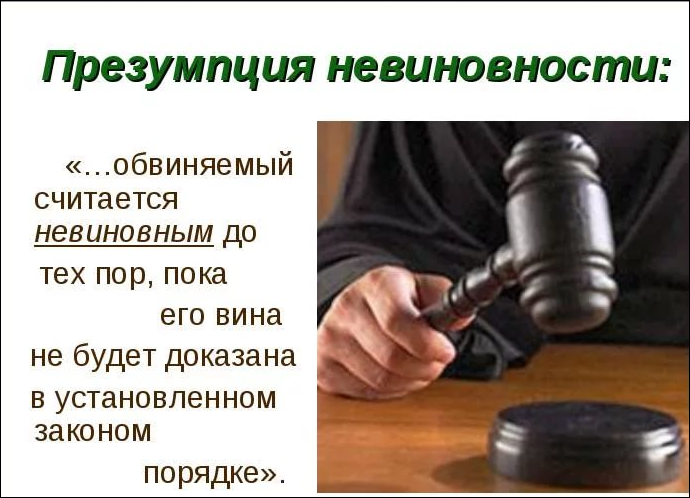 Презумпция невиновности
Как использовать материал из Интернета так, чтобы никого не обидеть, и не нарушить закон?




Правильный ответ
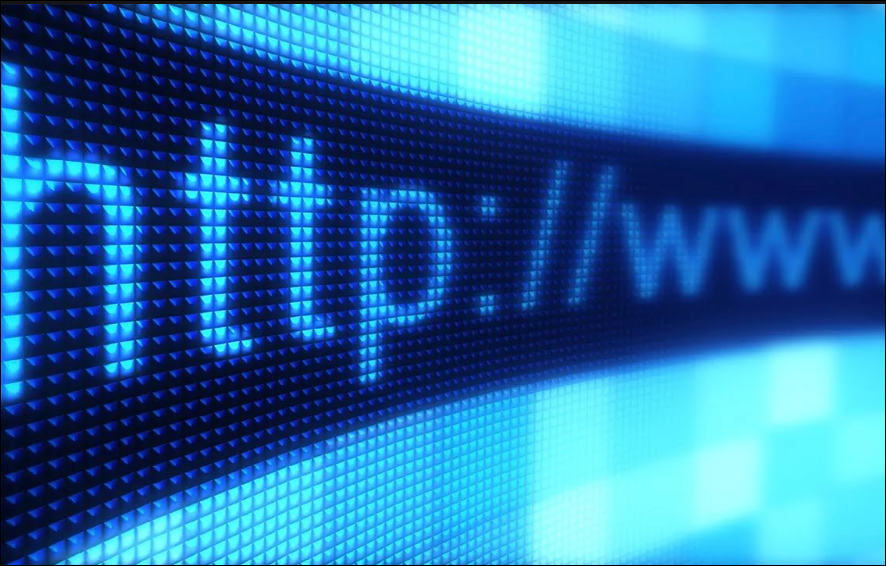 Указать источник, приложить ссылку на оригинал
Какие личные данные несовершеннолетних не стоит размещать в социальных сетях?


Правильный ответ
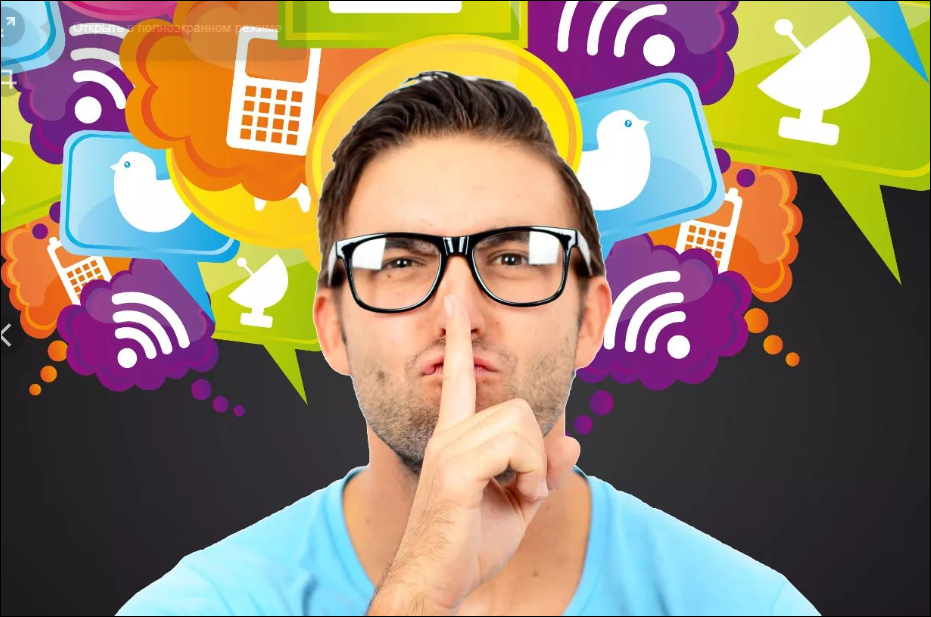 Домашний адрес, место работы родителей, номер школы, класс, номер сотового телефона, любимое место прогулки
Может ли преследование и издевательство в Сети быть наказуемо в реальной жизни по законам Российской Федерации? 


Правильный ответ
В зависимости от тяжести преступления, нарушителю может грозить и административное наказание в виде штрафа и уголовное наказание, если жертва обратится в полицию
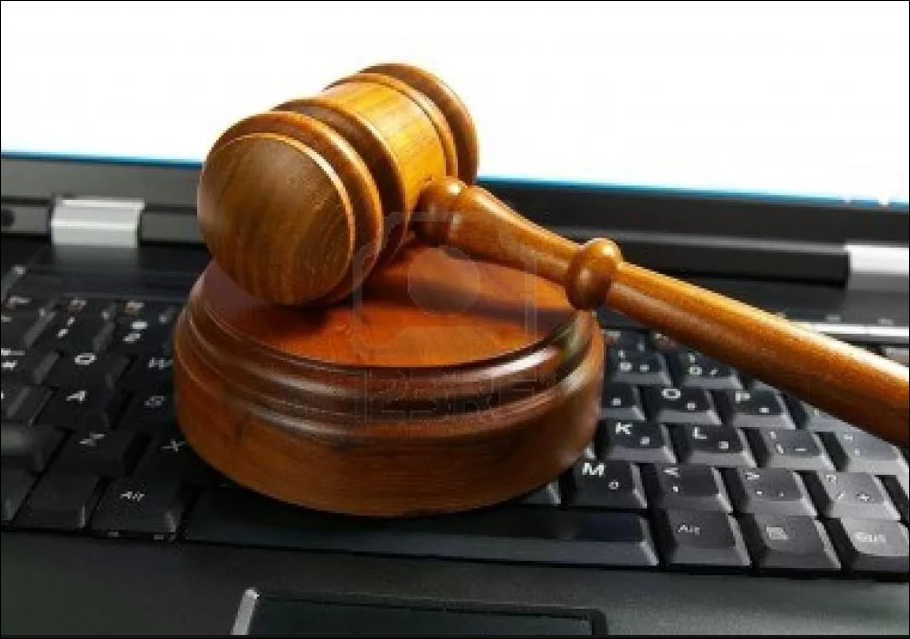 Как бороться с сетевыми хулиганами, которые оскорбляют и унижают пользователей в чатах, онлайн-играх, соцсетях? 


Правильный ответ
Ни в коем случае не отвечать тем же, лучший способ защиты – игнорирование, юмор, при необходимости можно внести нарушителя в «Чёрный список» или пожаловаться модератору.
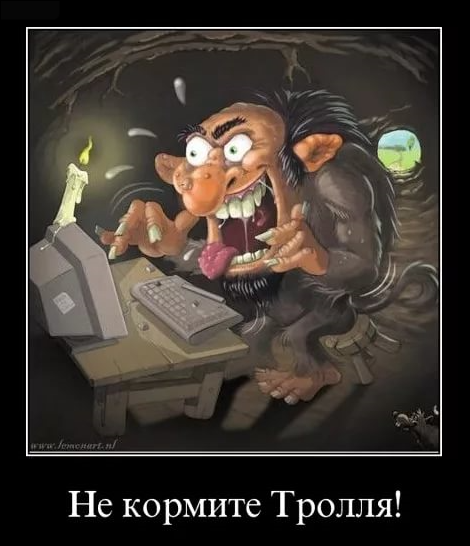 Своя игра «И Муза и Фемида»
2 Раунд
Назовите богиню правосудия в греческой мифологии и опишите, как ее изображали?


Правильный ответ
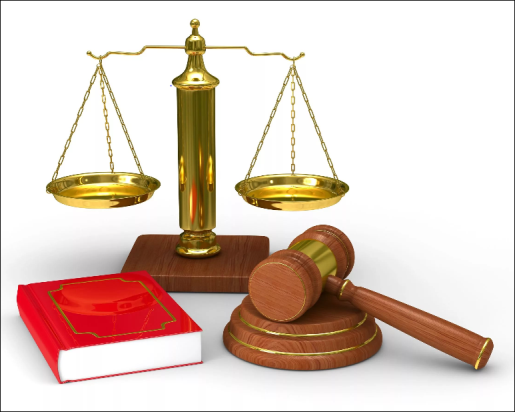 ФЕМИДА
Дочь  Урана и Геи, изображается с повязкой на глазах, в знак беспристрастности, с весами в одной рук и мечом в другой.
Кто из русских поэтов 19 века был первым Министром юстиции Российской державы? 

Правильный ответ
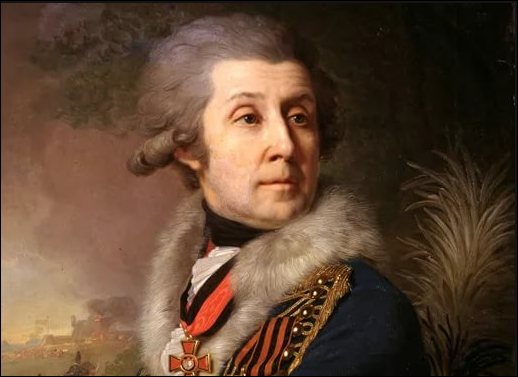 Гаврила Романович Державин, в 1802 году
Правильный ответ
Кто был и министром юстиции и поэтом (кроме Г.Р.Державина)?
Дмитриев Иван Иванович,
русский поэт, баснописец, 
государственный деятель
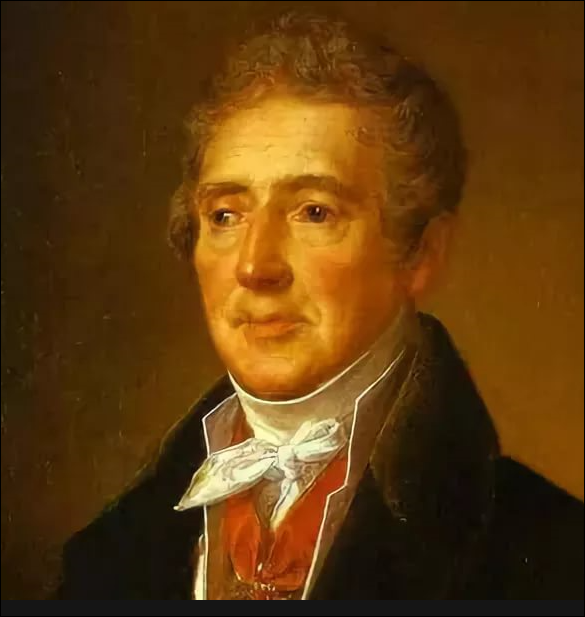 Кто из поэтов XX века учился на юридическом факультете Петербургского университета?
Правильный ответ
Александр Александрович 
Блок
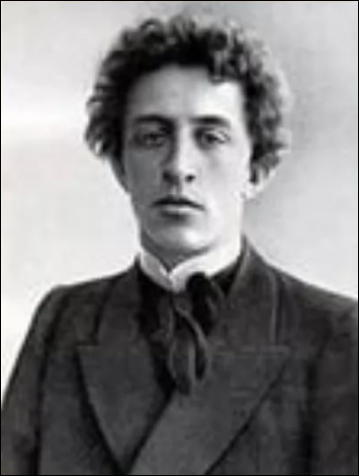 Кто из известных русских художников, представителей русской интеллигенции является автором исторического правового документа, в котором еще в начале XX века он призвал человечество употребить все усилия для сохранения памятников национальной культуры и искусства всех народов?

Правильный ответ
Николай Рерих, документ получил название «Пакт Рериха»
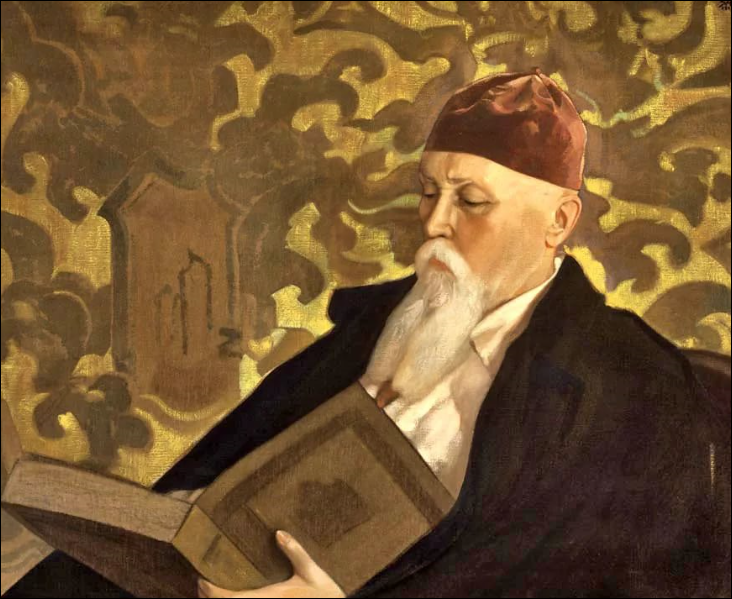 Кто из выдающихся русских композиторов начинал свое образование в училище правоведения, но праву предпочел музыку?

Правильный ответ
Петр Ильич Чайковский
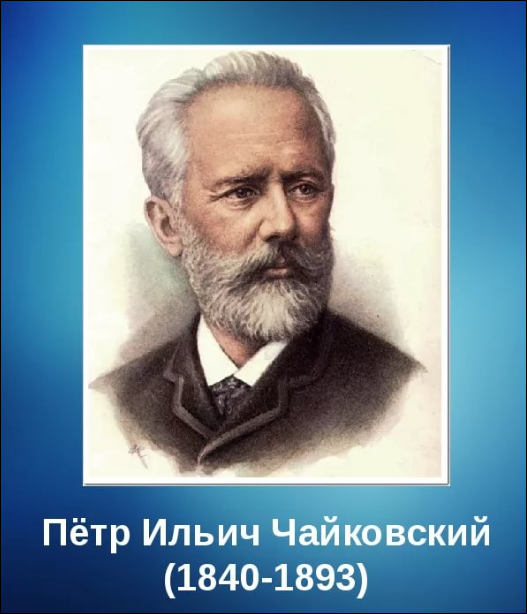 Увлекался правом и русский писатель, автор повестей «Детство Тёмы», «Гимназисты», «Студенты». Назовите писателя.
Правильный ответ
Н.Г.Гарин-Михайловский
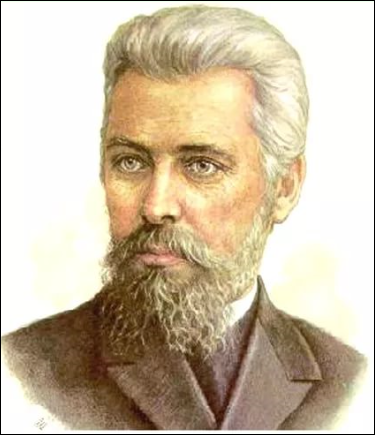 Кто из русских поэтов, он же и художник, в начале xx века закончил юридический факультет Московского университета?

Правильный ответ
Максимилиан Александрович Волошин (полная фамилия Кириенко-Волошин) (1877–1932), – русский поэт, художник, литературный критик, искусствовед.
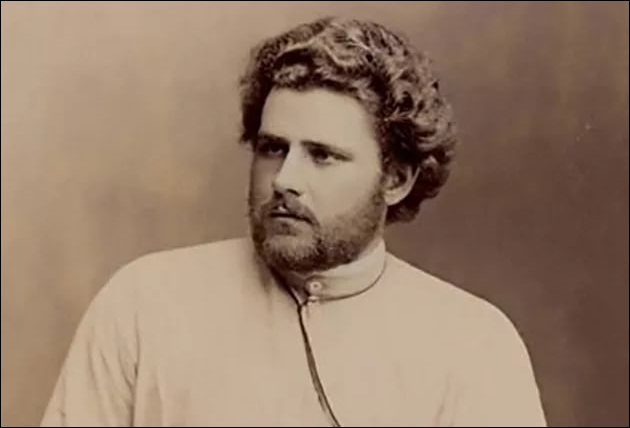 Право напрямую связано  с нравственностью. Кто из выдающихся ученых, академик, в каждом своем произведении, адресованном молодежи, рассказывает о величайших духовных ценностях человечества?

Правильный ответ
Кто из великих русских шахматистов, чемпион мира, учился праву и недолго, но был сотрудником московского уголовного розыска?

Правильный ответ
Имя какого выдающегося юриста связано с судебной реформой 1864 года, становлением суда присяжных в России?


Правильный ответ
Желая увековечить память о юристе-реформаторе и просветителе, в 1994 году была учреждена медаль имени А.Ф.Кони, которой ежегодно отмечаются  заслуги тех, кто много делает для правового просвещения России. Кто является автором медали?




Правильный ответ
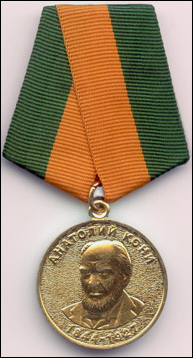 Копыткин Иван Иванович
Может ли быть привлечен к ответственности 14-летний подросток, вымогавший деньги у одноклассников?
Ответ
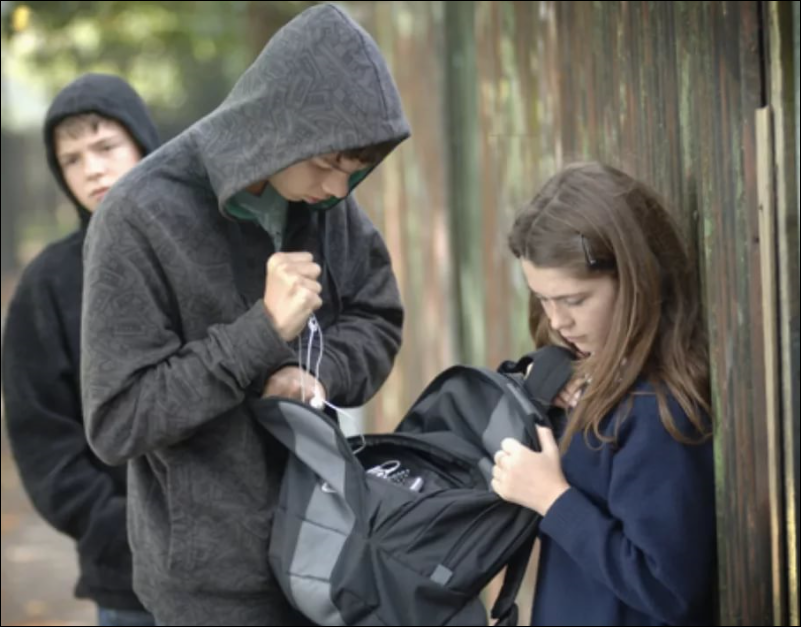 Да (Уголовный Кодекс РФ, ст.20, ст. 163)
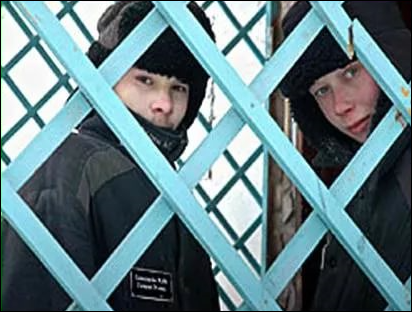 Можно ли считать как шалость, заведомо ложное сообщение о готовящемся взрыве в школе?

Ответ
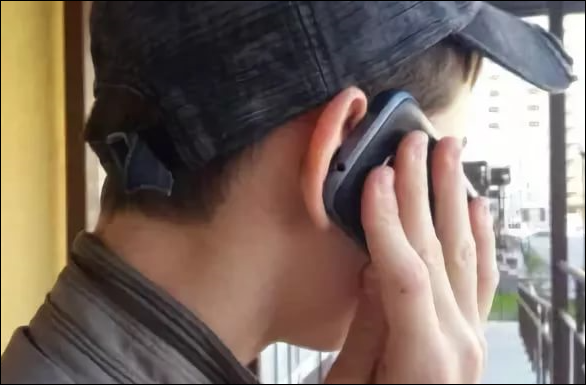 НЕТ, Статья 207 Уголовный Кодекс РФ. Заведомо ложное сообщение об акте терроризма
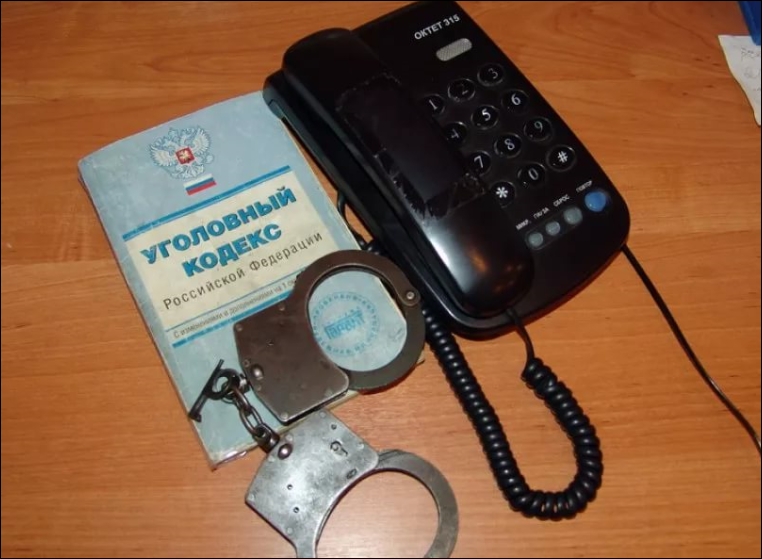 Кто пользуется  преимущественными правами в отношении ребенка?
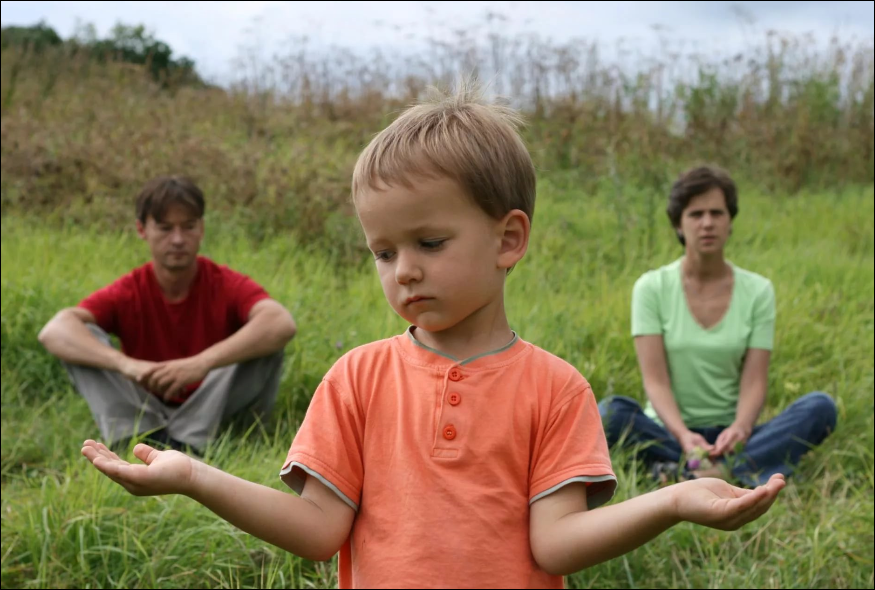 Ответ
Семейный Кодекс РФ, ст.62 «Равенство прав родителей»
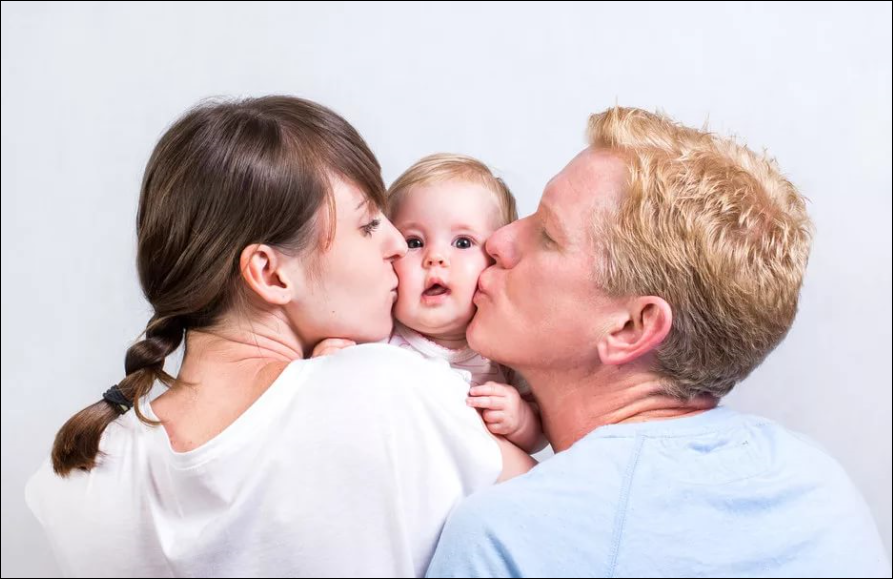 С какого возраста ребенок вправе самостоятельно обратится в суд за защитой своих прав?


Ответ
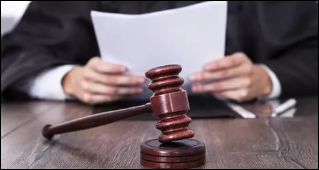 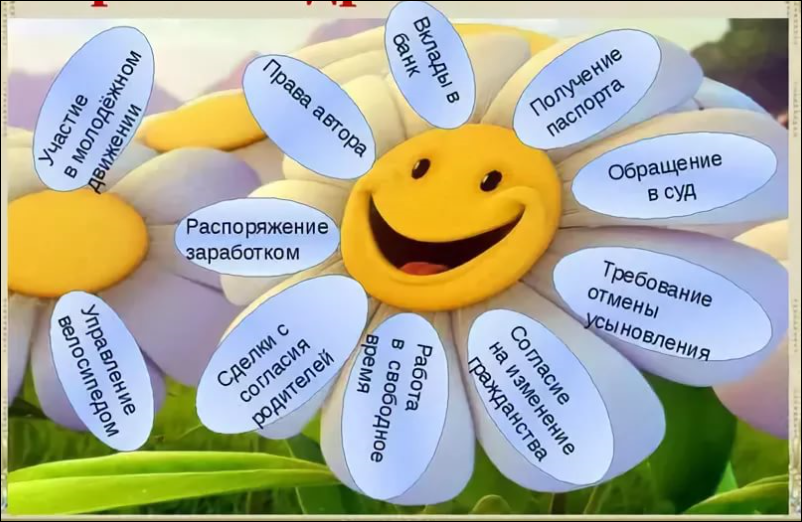 Ст.56 Семейного Кодекса РФ, с 14 лет
Безвозмездное изъятие ценностей по приговору или решению суда это:
Кара
Амнистия
Экспроприация
Конфискация 

Правильный ответ
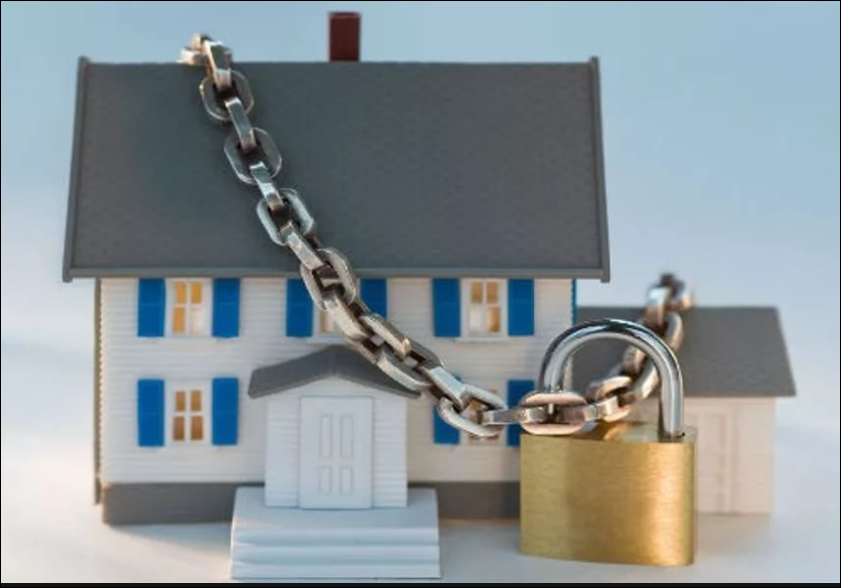 КОНФИСКАЦИЯ
Что такое ЭЛЕКТОРАТ?

Коллективное хозяйство
Отдельный избиратель
Совокупность избирателей данного округа
Бюллетень для голосования

Правильный ответ
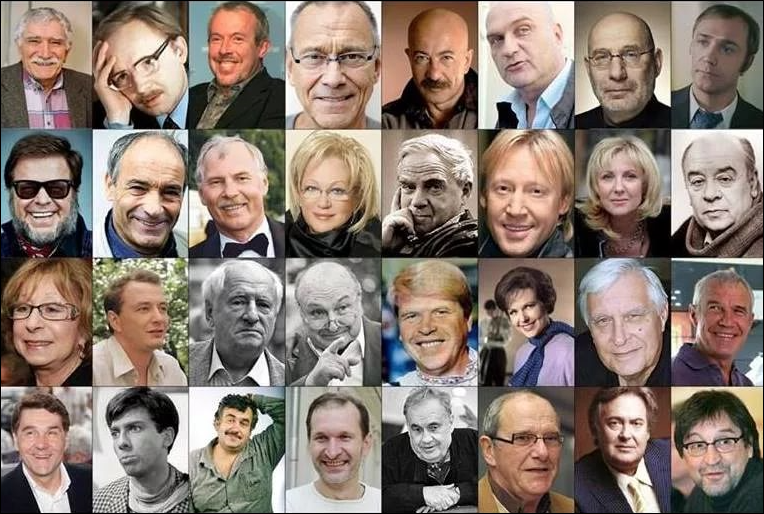 Совокупность избирателей
Объясните значение термина РЭКЕТ?


Правильный ответ
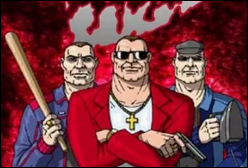 РЭКЕТ – это вымогательство
Объясните термин ВИКТИМОЛОГИЯ?
Правильный ответ
ВИКТИМОЛОГИЯ – это раздел криминологии, учение о жертве преступления, наука о потерпевших.
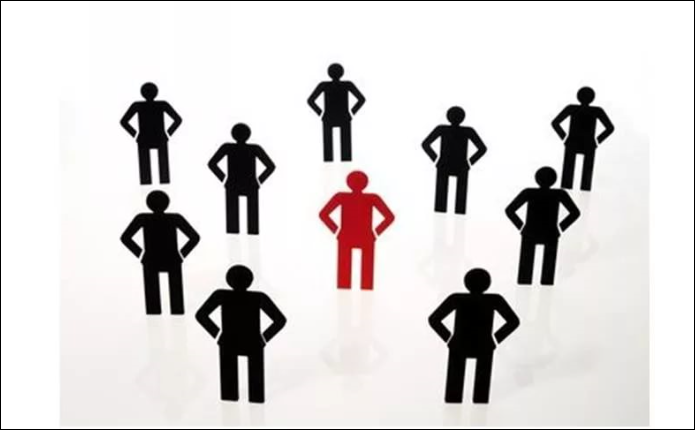